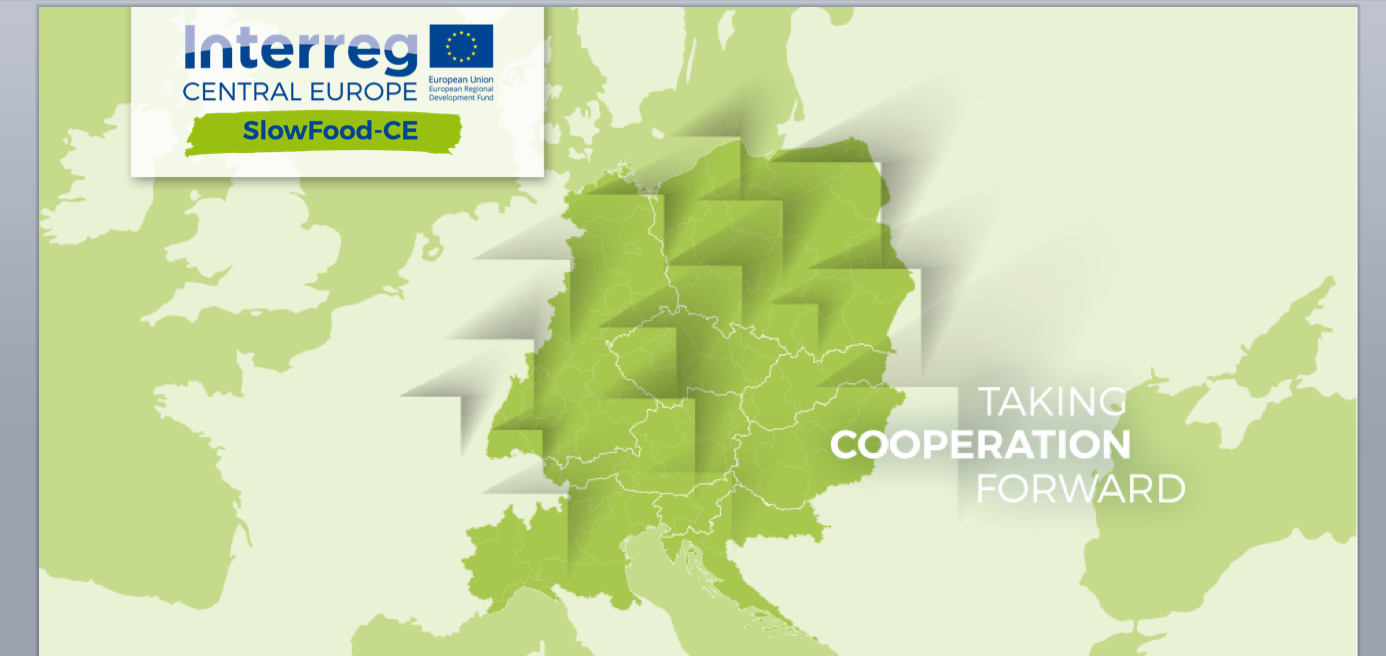 TRENING VALORIZACIJE RESURSA 
GASTRONOMSKO-KULTURNE BAŠTINE (GCH)
Trening valorizacije resursa 
gastronomsko-kulturne baštine (GCH)
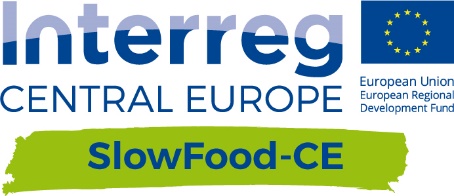 Ciljevi treninga i faza projekta
Valorizacija: što to znači?
Slow Food pristup valorizaciji
Kako valorizirati: 4 skupine
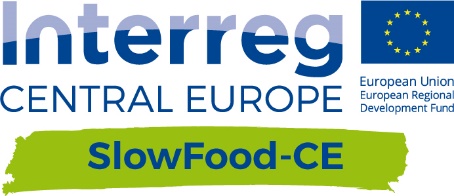 Ciljevi treninga
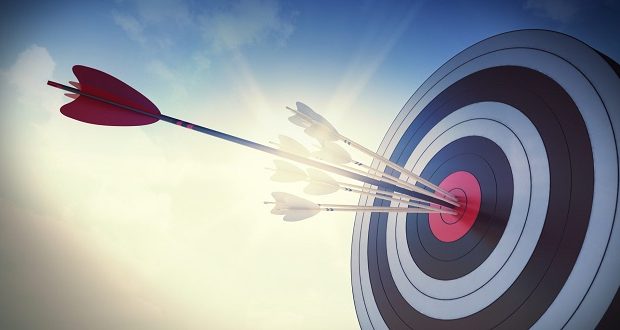 Cilj treninga je pružiti osnovne koncepte, najbolje prakse i smjernice za održivu valorizaciju namirnica koje su dio gastronomsko-kulturne baštine (GCH) teritorija
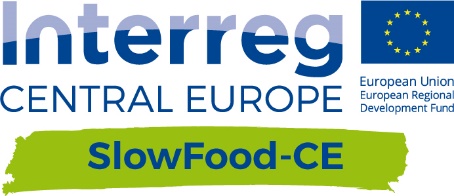 Faza projekta
Ovo je druga faza u razvoju projekta Slow Food-CE
Mi smo ovdje
IDENTIFIKACIJA / MAPIRANJE 
GCH-a
VALORIZACIJA
GCH-a
PILOT AKCIJA
TRANSNACIONALNA 
STRATEGIJA
WPT2
WPT3
WPT1
WPT4
Trening valorizacije resursa 
gastronomsko-kulturne baštine (GCH)
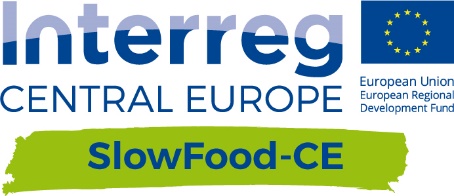 Ciljevi treninga i faza projekta
Valorizacija: što to znači?
Slow Food pristup valorizaciji
Kako valorizirati: 4 skupine
Valorizacija: što to znači?
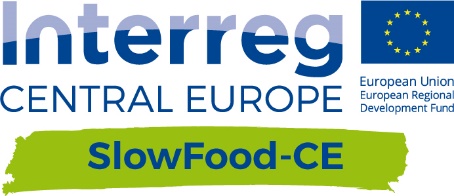 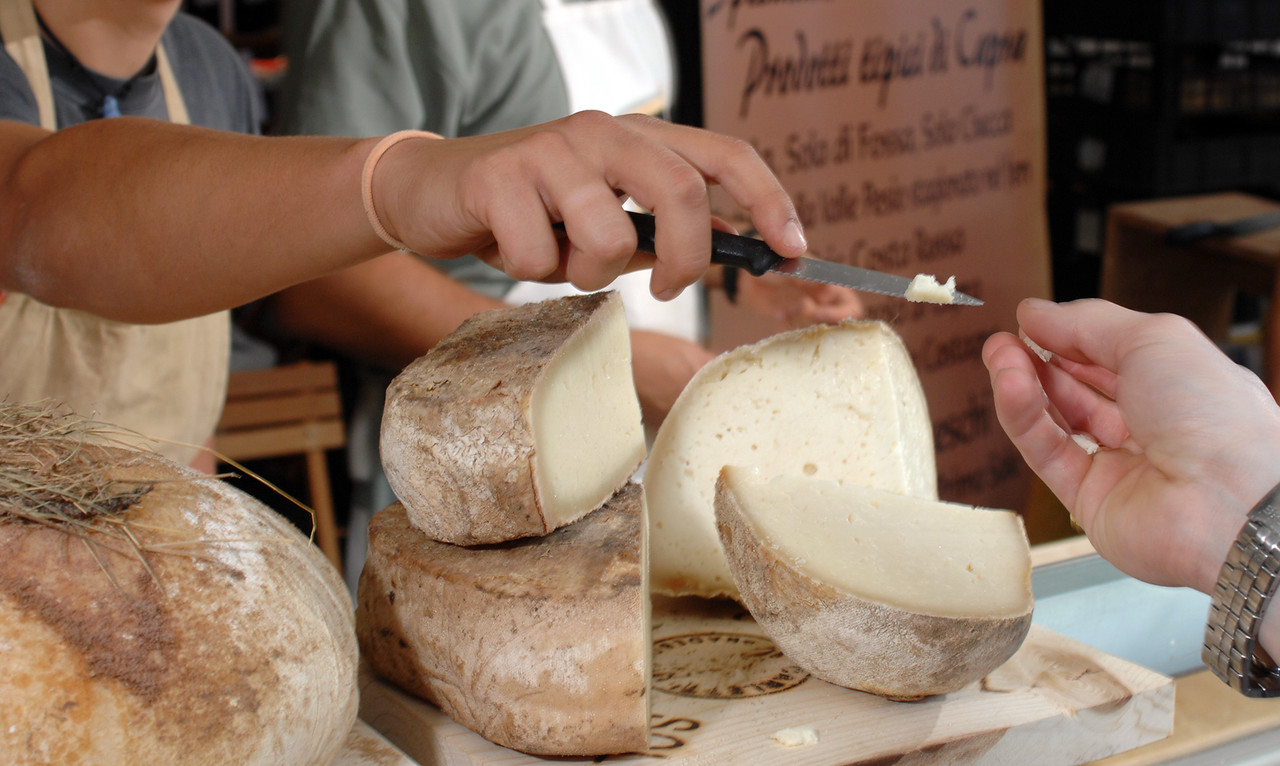 Sve tehnike i metodologije koje povećavaju vrijednost određenog dobra i
mehanizmi upravljanja i promocije putem kojih se ova vrijednost može prenijeti korisnicima.
Valorizacija je i obrazovanje koje služi povećanju znanja, a posljedično i povećanju sposobnosti korisnika da imaju korist od te robe.
Objekti valorizacije mogu biti:
Materijalna dobra
Nematerijalna dobra (tradicije, znanja …)
Trening valorizacije resursa 
gastronomsko-kulturne baštine (GCH)
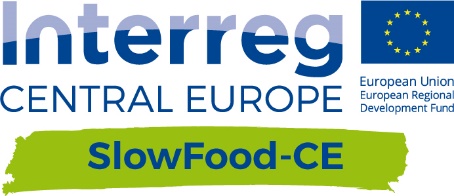 Ciljevi treninga i faza projekta
Valorizacija: što to znači?
Slow Food pristup valorizaciji i projektima
Kako valorizirati: 4 skupine
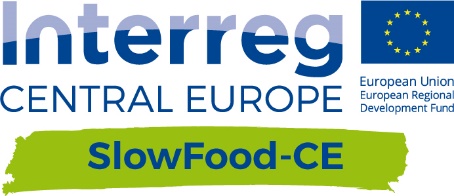 Slow Food pristup valorizaciji
Što valorizirati?

2 glavna kriterija za prehrambeni proizvod
1. DOBRO
2. U OPASNOSTI OD NESTANKA
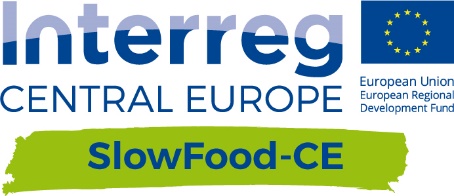 Slow Food pristup valorizaciji
Koji su elementi uključeni u ovaj proces valorizacije?
Čimbenici uspjeha

Obrazovanje 
Tehničke vještine,
 Komunikacijske vještine (pripovijedanje)
Umrežavanje s drugim proizvođačima
Zajednica
Ključni element

Proizvod
Lica proizvođača
Proizvodno područje
Kulturni aspekti
Sudionici

Slow Food = voditelj procesa
Proizvođači = glavni sudionici
Potrošači = ko-proizvođači
Trening valorizacije resursa 
gastronomsko-kulturne baštine (GCH)
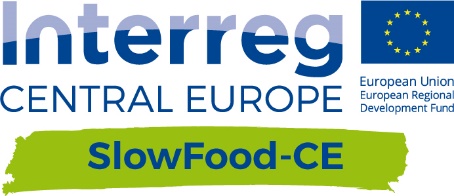 Ciljevi treninga i faza projekta
Valorizacija: što to znači?
Slow Food pristup valorizaciji i projektima
Kako valorizirati: 4 skupine
Kako valorizirati
Najbolje prakse
Projekti koji su primjeri valorizacije GCH-a. Razvijene od Slow Food-a, njihove metodologije i alati mogu se koristiti za razvoj pilot aktivnosti
Skupine su identificirane kako bi se grupirale moguće različite inicijative i aktivnosti u pokušaju valorizacije kulturne baštine
JAVNA TRŽIŠTA
TRŽIŠTE ZEMLJE
KUHARI I ŠEFOVI
SAVEZ KUHARA
ODRŽIVI TURIZAM
SLOW FOOD PUTOVANJA
SLOW FOOD OBRAZOVANJE
OBRAZOVANJE
Javna tržišta
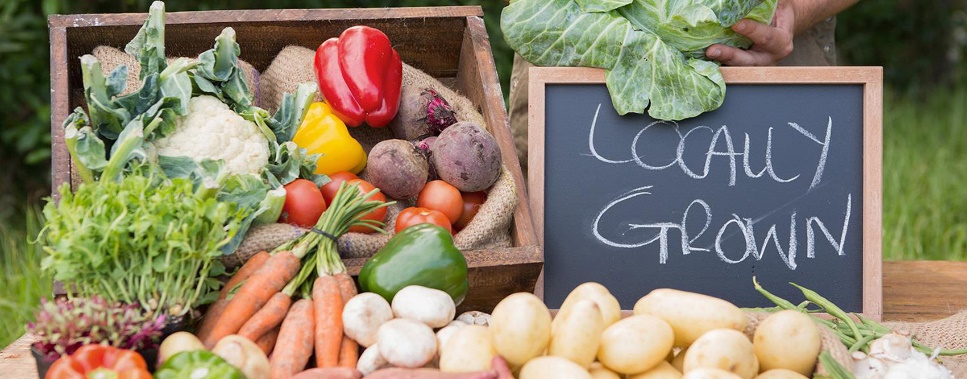 Koja je njihova uloga
u valorizaciji 
GHC-a?
Izravna prodaja (od proizvođača do potrošača)
Urbane zajednice susreću se s poljoprivrednicima
Specifični proizvodi visoke kvalitete
Višenamjenska prodaja, kupnja, sastanak, razmjena znanja, obuka, testiranje, umrežavanje, stvaranje zajednice
[Speaker Notes: Za daljnje rasprave o temi:
- predstavite Slow Food tržišta kao najbolju praksu ove skupine; pronađite informacije za dijeljenje na web-lokaciji https://www.fondazioneslowfood.com/en/what-we-do/earth-markets/
- ispišite i podijelite «smjernice» - preuzmite dokument ovdje  http://www.granaidellamemoria.it/edu/pluginfile.php/464/mod_page/content/22/PUBLIC%20MARKETS_The%20guidelines.pdf]
Kuhari i šefovi
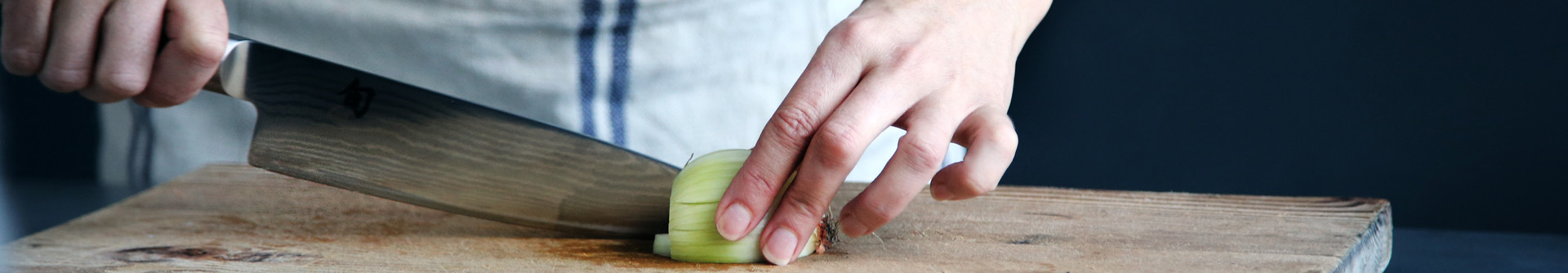 Koja je njihova uloga
u valorizaciji 
GHC-a?
stvoriti odnose uzajamnog razumijevanja i suradnje s malim, lokalnim, održivim proizvođačima hrane;

promicati održivost potrošnje hrane informiranjem potrošača o biološkoj raznolikosti, ekološkom otisku hrane, održivom uzgoju i ribarstvu, odgovornoj potrošnji mesa itd.
[Speaker Notes: Za daljnje rasprave o temi:
predstavite Slow Food savez kuhara ove skupine; pronađite informacije za dijeljenje na web-lokaciji https://www.fondazioneslowfood.com/en/what-we-do/slow-food-chefs-alliance/
prikažite videozapise koje možete pronaći ovdje u Moodle-u  http://www.granaidellamemoria.it/edu/mod/page/view.php?id=176
- ispišite i podijelite «smjernice» - preuzmite dokument ovdje  http://www.granaidellamemoria.it/edu/pluginfile.php/476/mod_page/content/25/COOKS%20AND%20CHEFS_The%20guidelines.pdf]
Održivi turizam
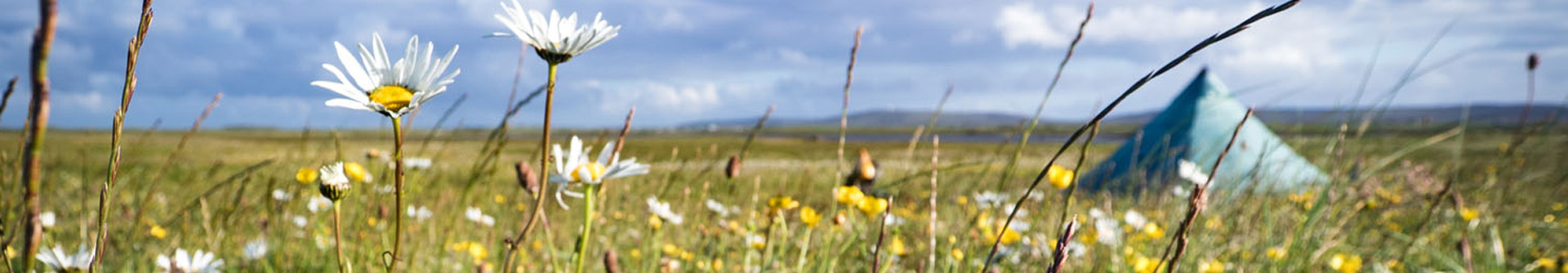 Koja je njegova uloga
u valorizaciji 
GHC-a?
Optimalno koristiti resurse okoliša, održavajući bitne ekološke procese 
Očuvati prirodnu baštinu i biološku raznolikost
Poštovati društveno-kulturnu autentičnost zajednica domaćina
Osigurati održive, dugoročne gospodarske operacije, pružite pravedno raspodijeljene društveno-ekonomske koristi svim sudionicima
[Speaker Notes: Za daljnje rasprave o temi:
predstavite Slow Food putovanje kao najbolju praksu ove skupine; pronađite informacije za dijeljenje na web-lokaciji https://www.fondazioneslowfood.com/en/what-we-do/slow-food-chefs-alliance/
prikažite videozapise koje možete pronaći ovdje u Moodle-u  http://www.granaidellamemoria.it/edu/mod/page/view.php?id=176
- ispišite i podijelite «smjernice» - preuzmite dokument ovdje  http://www.granaidellamemoria.it/edu/pluginfile.php/479/mod_page/content/34/SLOW%20TRAVEL_The%20guidelines.pdf]
Obrazovanje
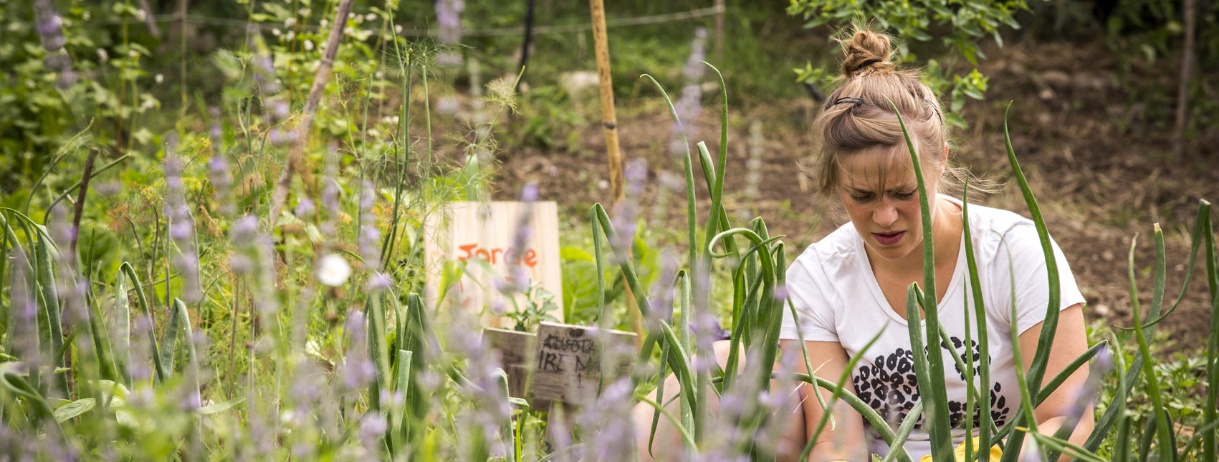 Koja je njegova uloga
u valorizaciji 
GHC-a?
Prepoznati kulturno i ekosustavno naslijeđe kao zajedničku robu koja se valorizira i prenosi.
Povećati svijest o održivom korištenju kulturne baštine
Povećati osjećaj pripadnosti kulturnoj baštini, razvijati projekte koji promiču emocionalne veze i kulturnu asimilaciju kroz valorizaciju različitih elemenata teritorija Razvijati i promicati mreže koje uključuju škole, javne vlasti, kulturne institucije i područje na kojem djeluju
Razvijati mislena i iskustvena "putovanja" usmjerena na razumijevanje teritorija kao "rasprostranjenog kulturnog dobra“
[Speaker Notes: Za daljnje rasprave o temi:
Predstavite Slow Food manifest obrazovanja (preuzmite dokument ovdje  http://slowfood.com/filemanager/official_docs/SlowFood_Education_manifesto.pdf
Više informacija o pristupu Slow Food obrazovanja potražite u priručniku  http://slowfood.com/filemanager/Education/ENG_manuale.pdf]